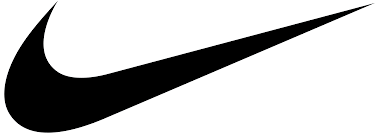 NIKE  SWIM  
TEAM SALES PROGRAM
REQUIREMENTS:
Minimal suit purchase required through authorized Nike team dealer.
Team must register with authorized Nike team dealer.

TEAM BENEFITS:
Team discount earned on all Nike Swim products. 
Free GWP for each team suit purchased. 

COACH BENEFITS:
Nike coaches Polo & Tee shirt.

REQUIREMENTS: 
 Buy 18 or more team suits and receive 20% discount on all items purchased.
 Plus receive  2 coaches polo, 2 tee’s, and free GWP with each team suit purchased.
LIMITATIONS AND EXCLUSIONS
Discount excluded on  Bags , Grab bag suits and Team Apparel,   (as defined in the Nike catalog) 
GWP good while supplies last. ( GWP: water bottle, string bag or substitute item(s) based on availability)
Team discount  valid only one time per team order.
Registration
Team Name:   _________________________________________________________       
Address:   ____________________________________________________________ 
E-mail & Phone:   ______________________________________________________ 
Nike Swim Dealer:   ____________________________________________________
Date:   _______________________________________________________________
4/10/2015